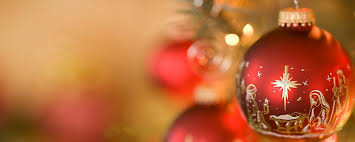 指望基督的来临
路加福音 3:7-18
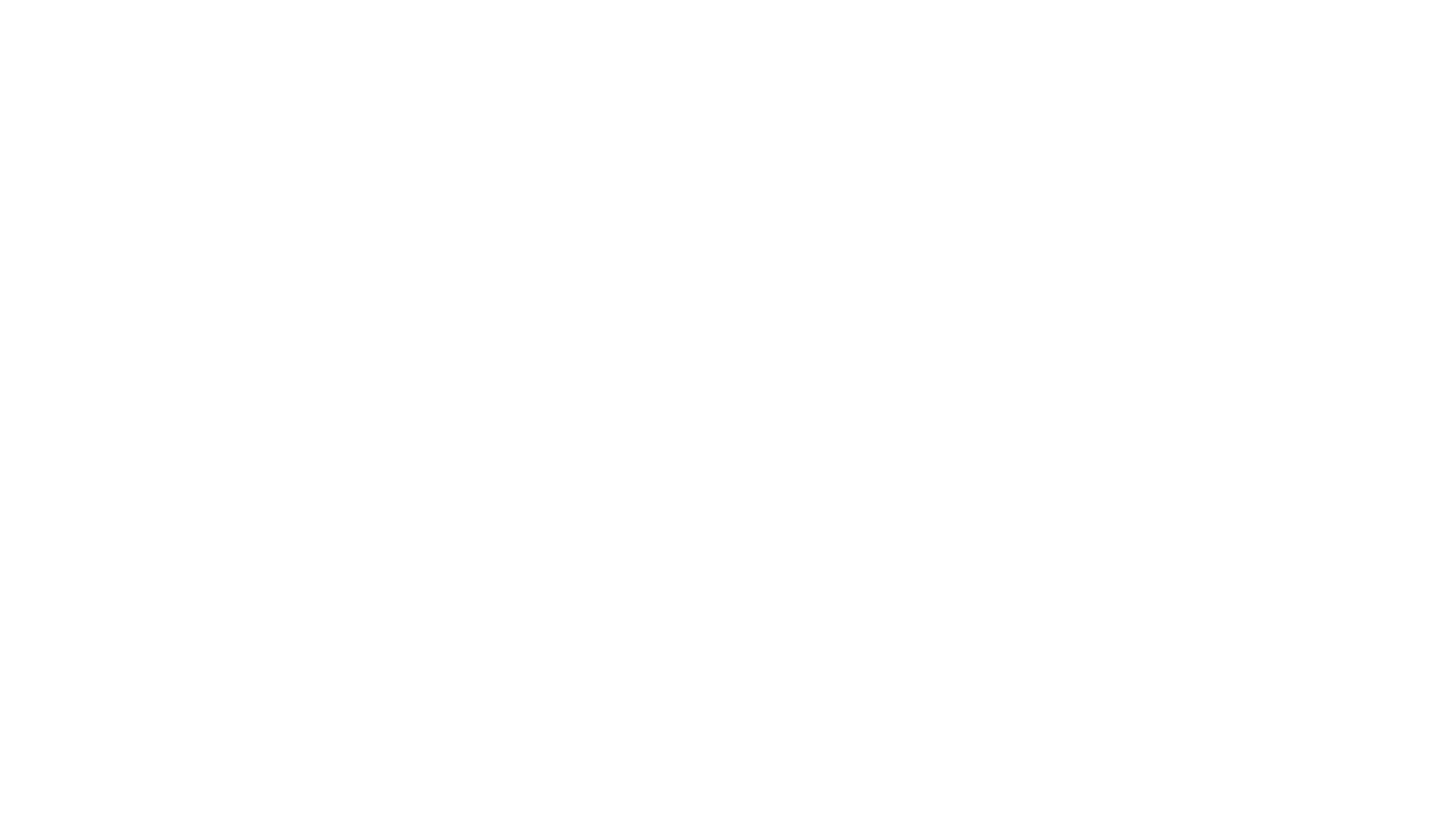 我们当做什么呢？
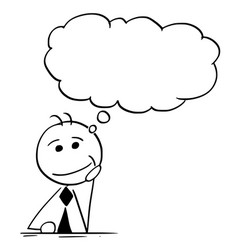 指望基督的来临
7-9节：施洗约翰传悔改的福音
10-14节：众人的回应
15-18节：基督的来临
7-9节：施洗约翰传悔改的福音
约翰对那出来要受他洗的众人说：“毒蛇的种类！谁指示你们逃避将来的忿怒呢？你们要结出果子来，与悔改的心相称。不要自己心里说：‘有亚伯拉罕为我们的祖宗。’我告诉你们：神能从这些石头中，给亚伯拉罕兴起子孙来。现在斧子已经放在树根上，凡不结好果子的树就砍下来，丢在火里。”
10-14节：众人的回应
众人问他说：“这样，我们当做什么呢？”
约翰回答说:“有两件衣裳的，就分给那没有的；有食物的，也当这样行。”
又有税吏来要受洗，问他说：“夫子，我们当做什么呢？”
约翰说：“除了例定的数目，不要多取。”
又有兵丁问他说：“我们当做什么呢？”
约翰说：“不要以强暴待人，也不要讹诈人，自己有钱粮就当知足。”
15-18节：基督的来临
百姓指望基督来的时候，人都心里猜疑，或者约翰是基督。约翰说，“我是用水给你们施洗，但有一位能力比我更大的要来，我就是给他解鞋带也不配。他要用圣灵与火给你们施洗。他手里拿着簸箕，要扬净他的场，把麦子收在仓里，把糠用不灭的火烧尽了。”
约翰又用许多别的话劝百姓，向他们传福音。
反思
我们指望怎样的一位基督的来临？
我们当做什么来实践我们的信仰内涵？
我们认识我们的主吗？主认识我们吗？